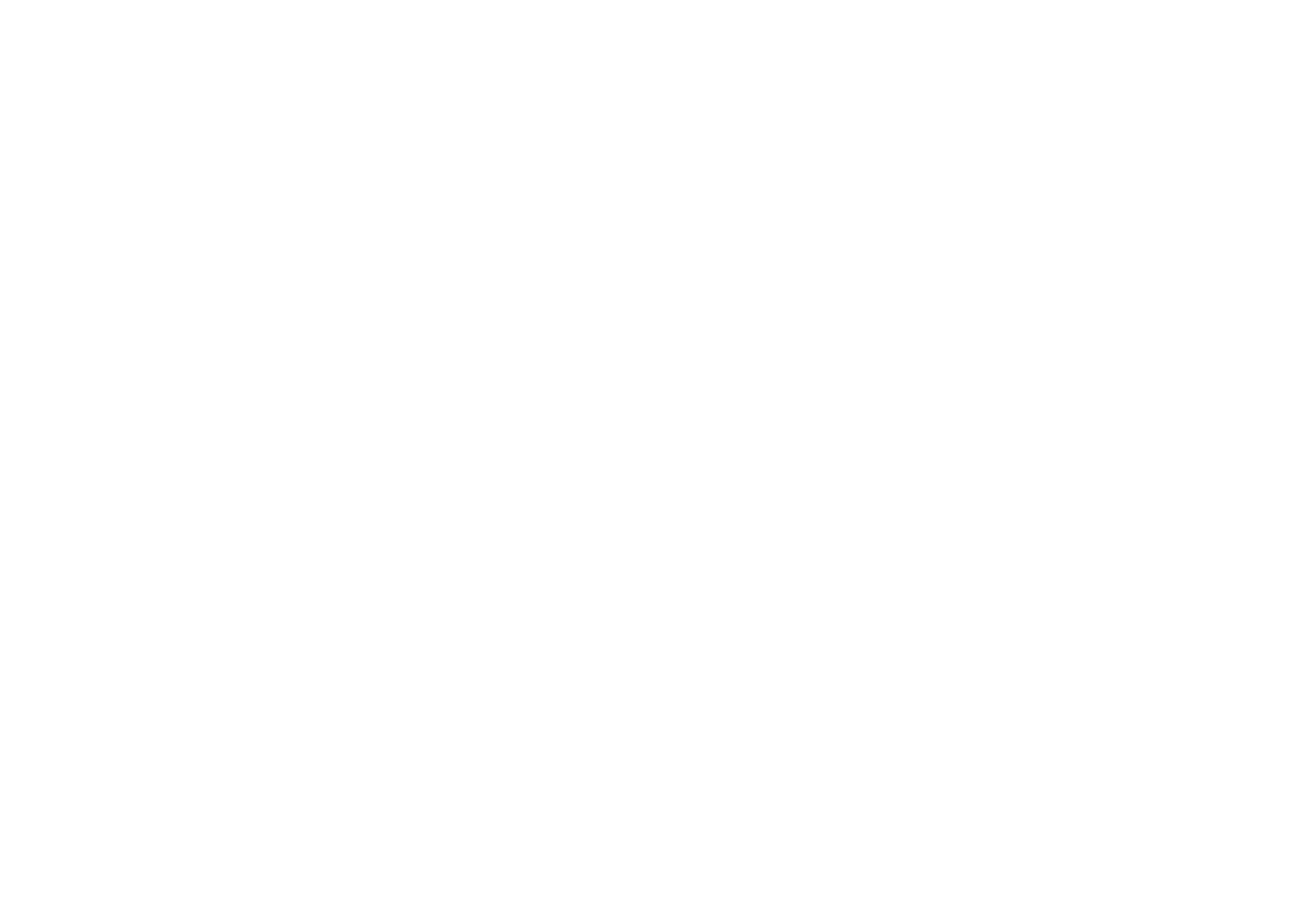 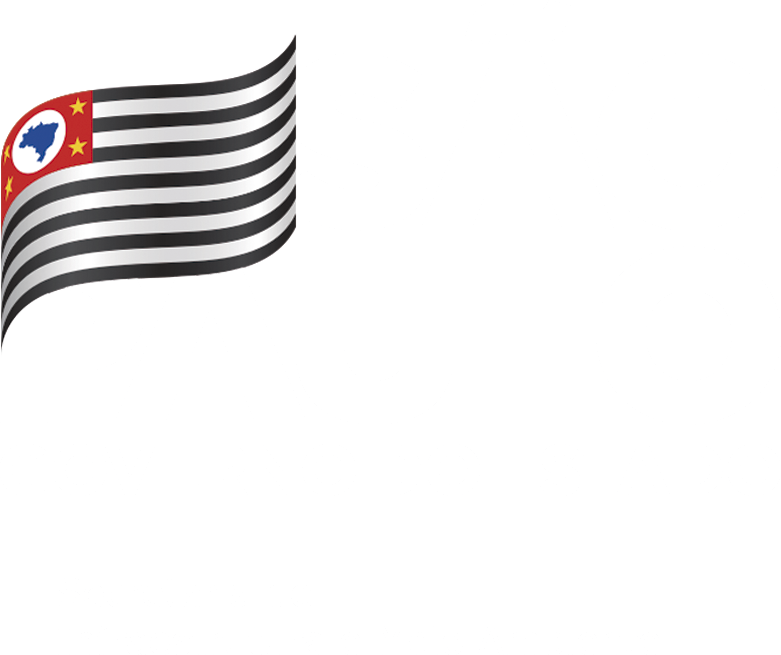 ÁGUA LIMPA E 
ECONOMIA VERDE
Crédito para ações de saneamento
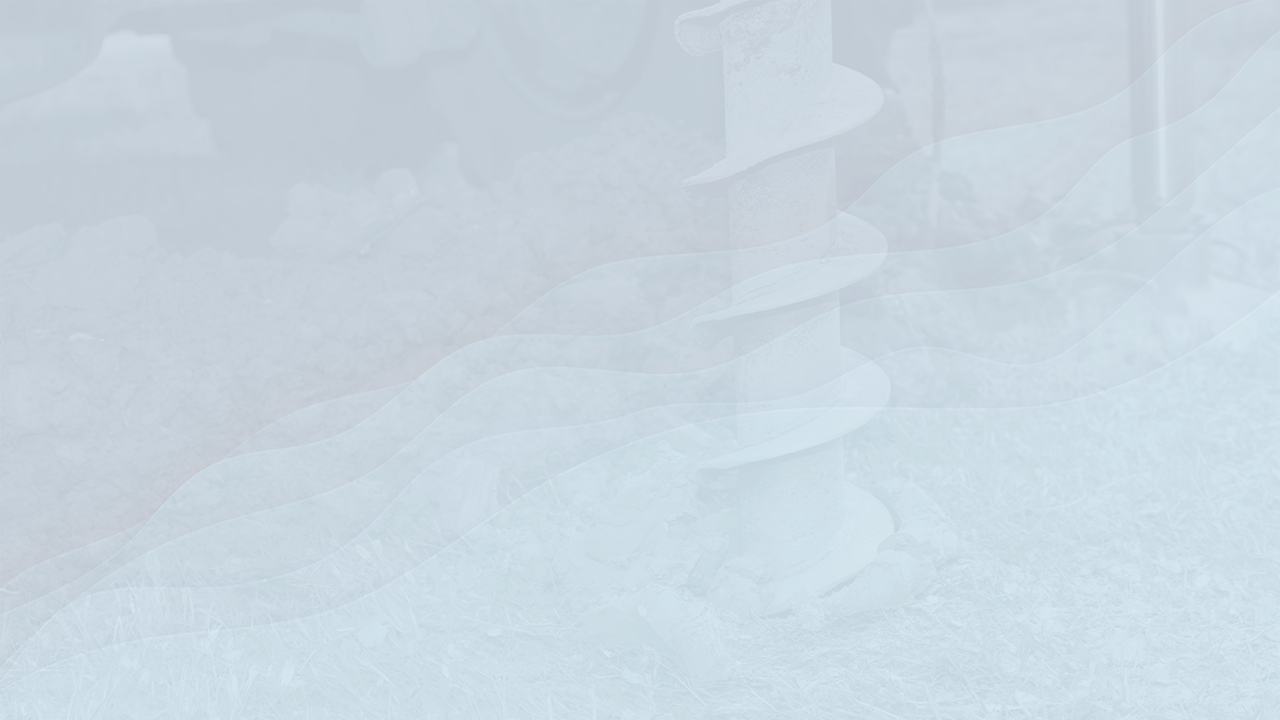 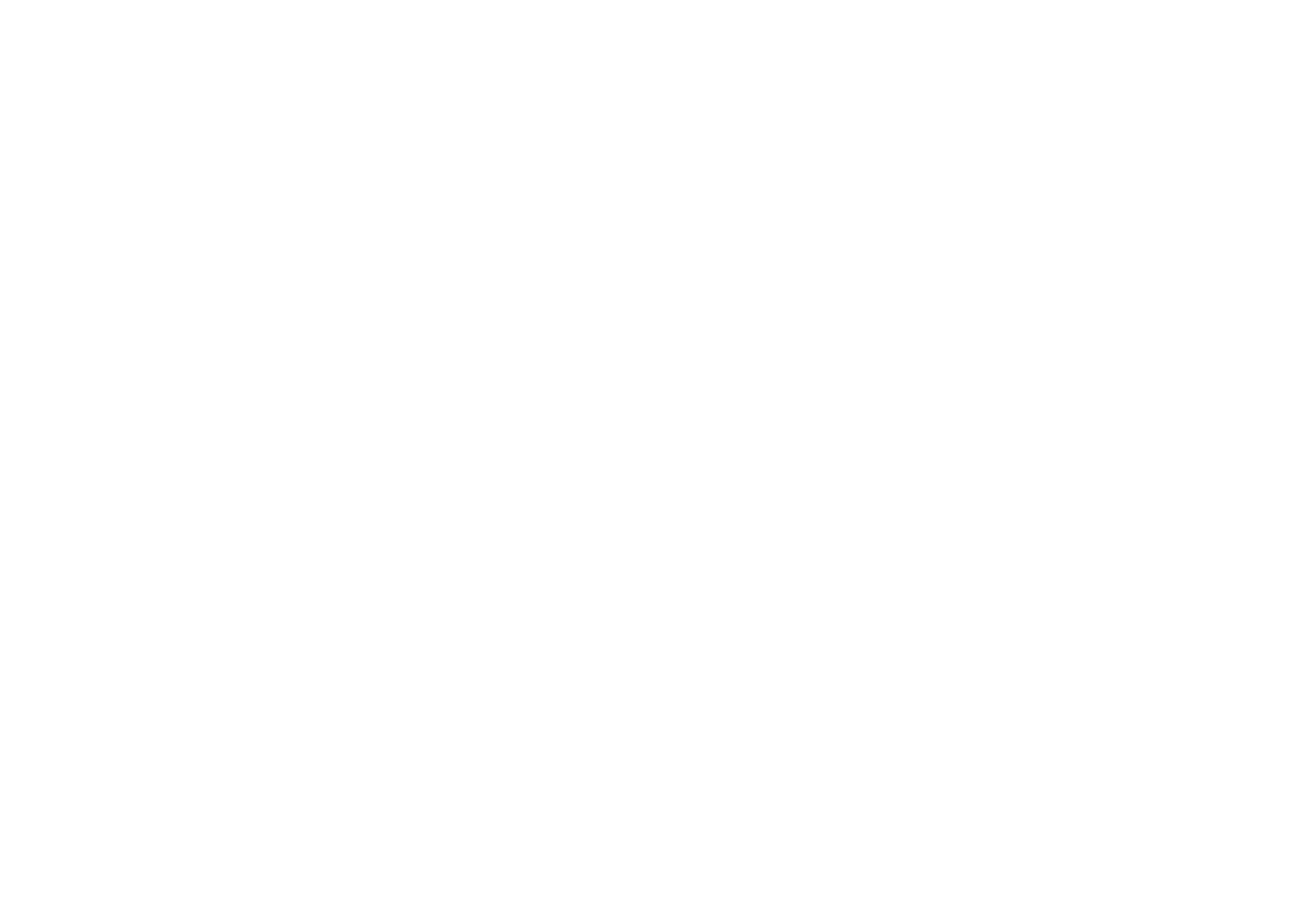 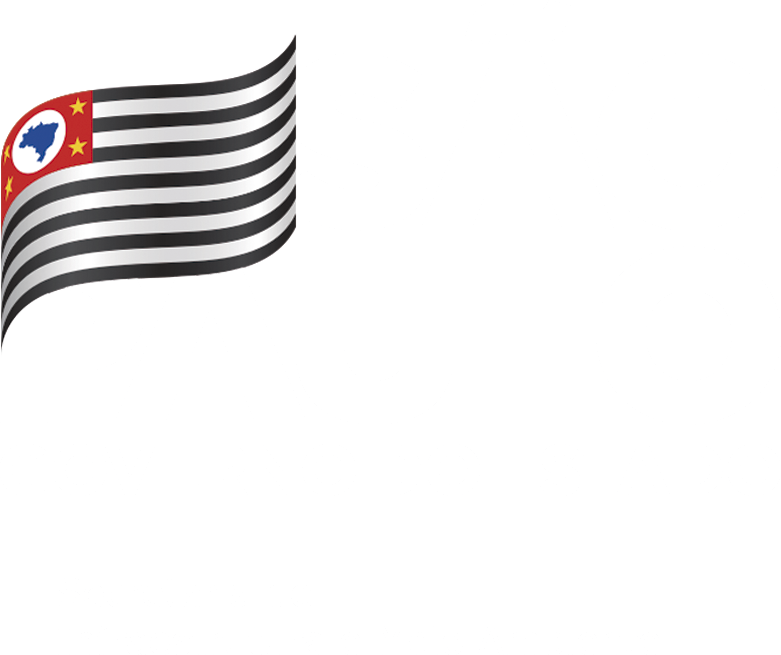 Crédito para ações de saneamento
Condições favoráveis
 para municípios paulistas
As prefeituras poderão financiar o investimento com
prazo a partir de 72 meses, carência a partir de 12 meses e juros a partir de 0%*, 
pelas linhas Água Limpa e Economia Verde Município
*Juro zero equalizado pelo Governo do Estado de SP para projetos de esgotamento sanitário
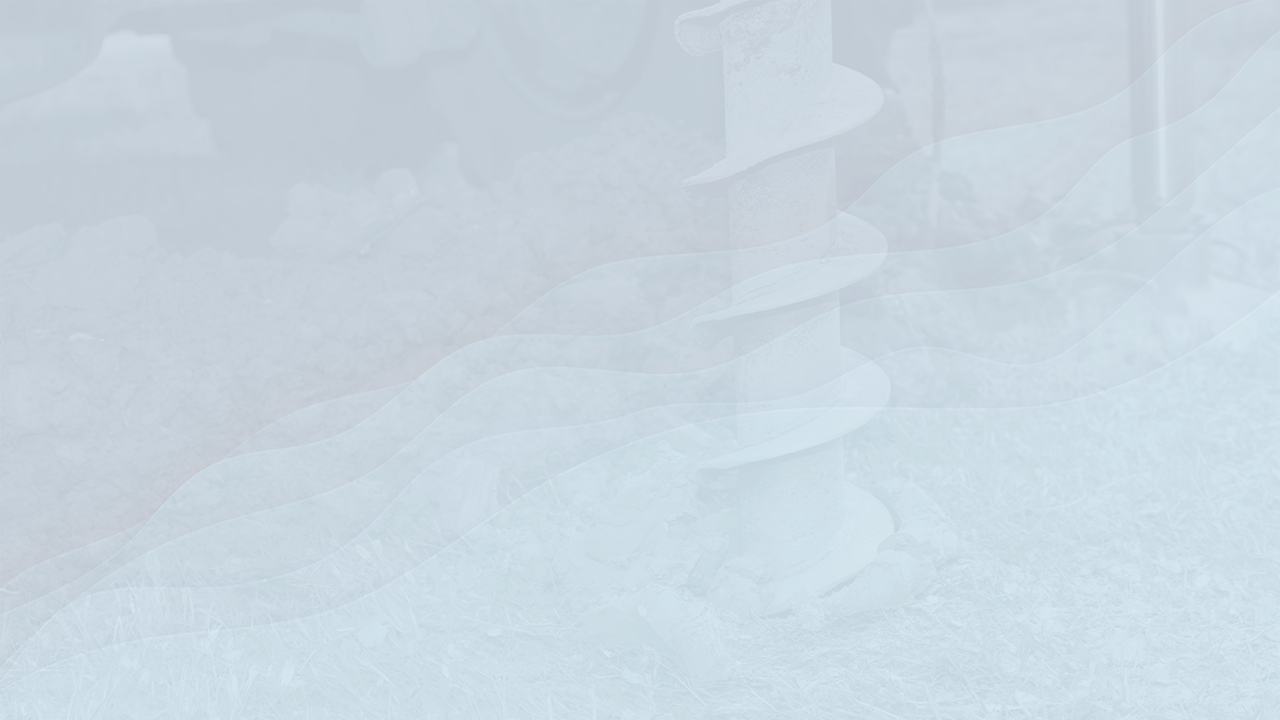 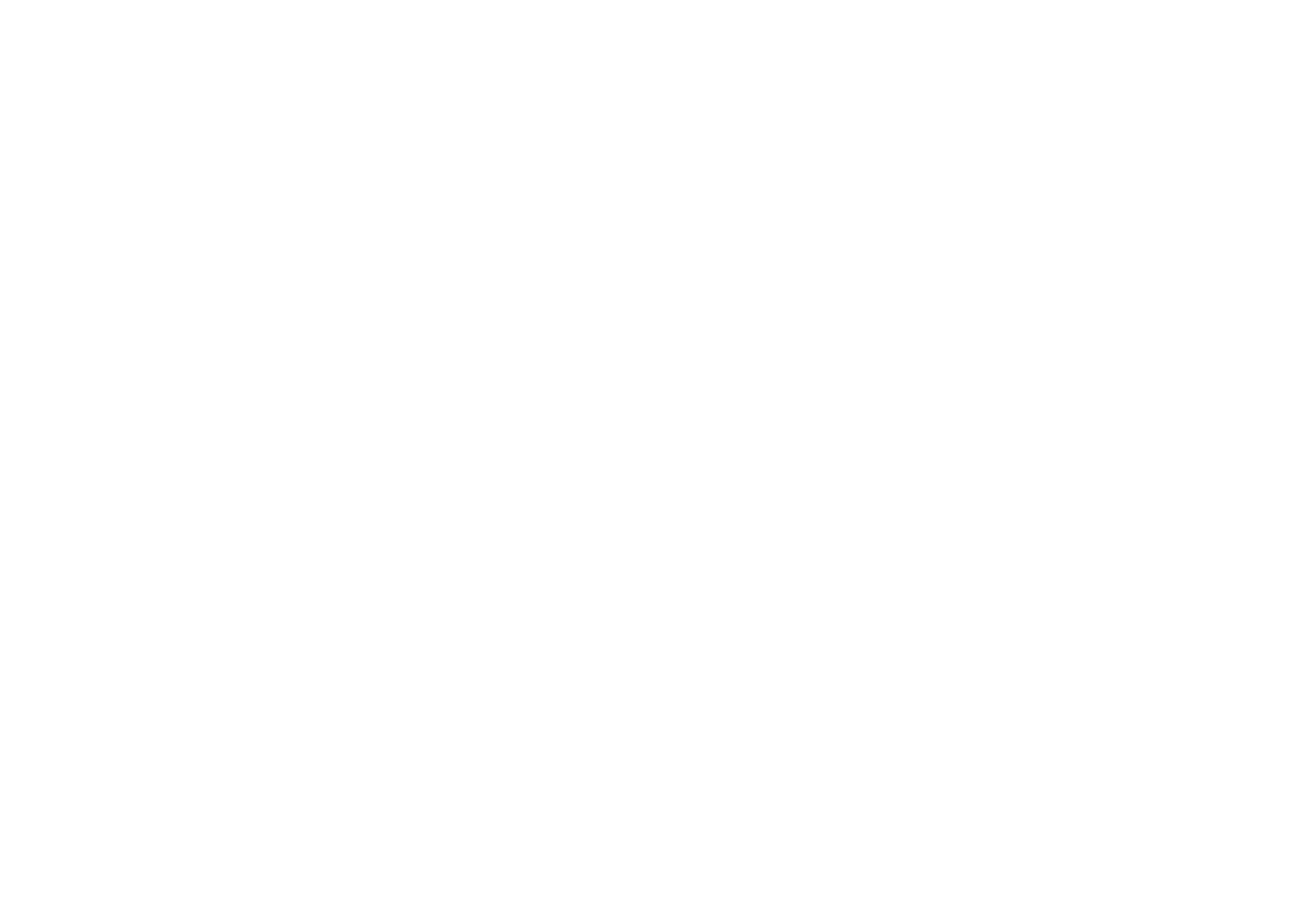 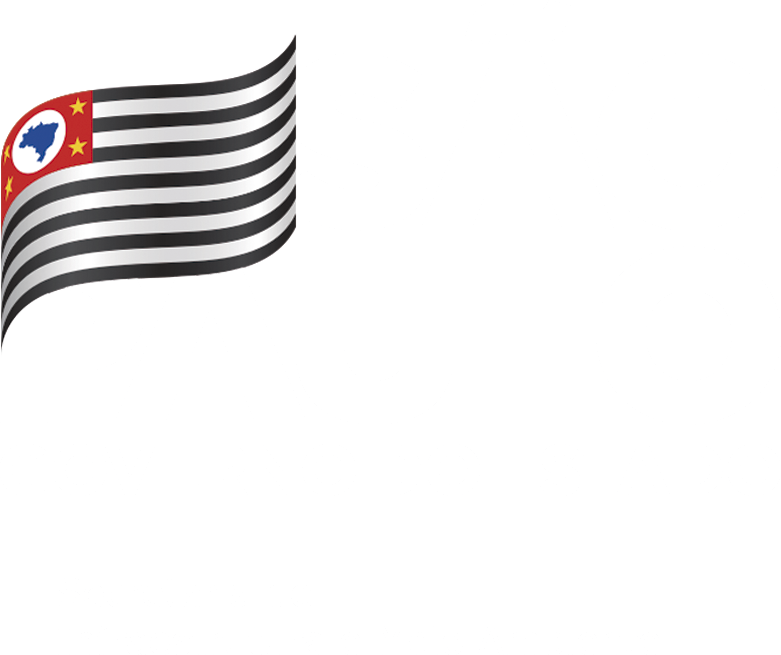 Crédito para ações de saneamento
LINHA ÁGUA LIMPA
Financia a construção e revitalização de estações de tratamento de esgoto, bem como toda infraestrutura de coleta, afastamento e deslocamento.
Condições de financiamento
Taxa: a partir de 0,25% ao mês acrescidos da SELIC
Prazo: até 120 meses
Carência: até 24 meses
Prêmio de Adimplência: taxa de juros equalizada em até 100%
Contrapartida: até 20% do projeto
Itens Financiáveis
Máquinas e equipamentos 
Infraestrutura para a construção e revitalização da estação de tratamento
Infraestrutura para a ampliação e revitalização da coleta, afastamento e disposição
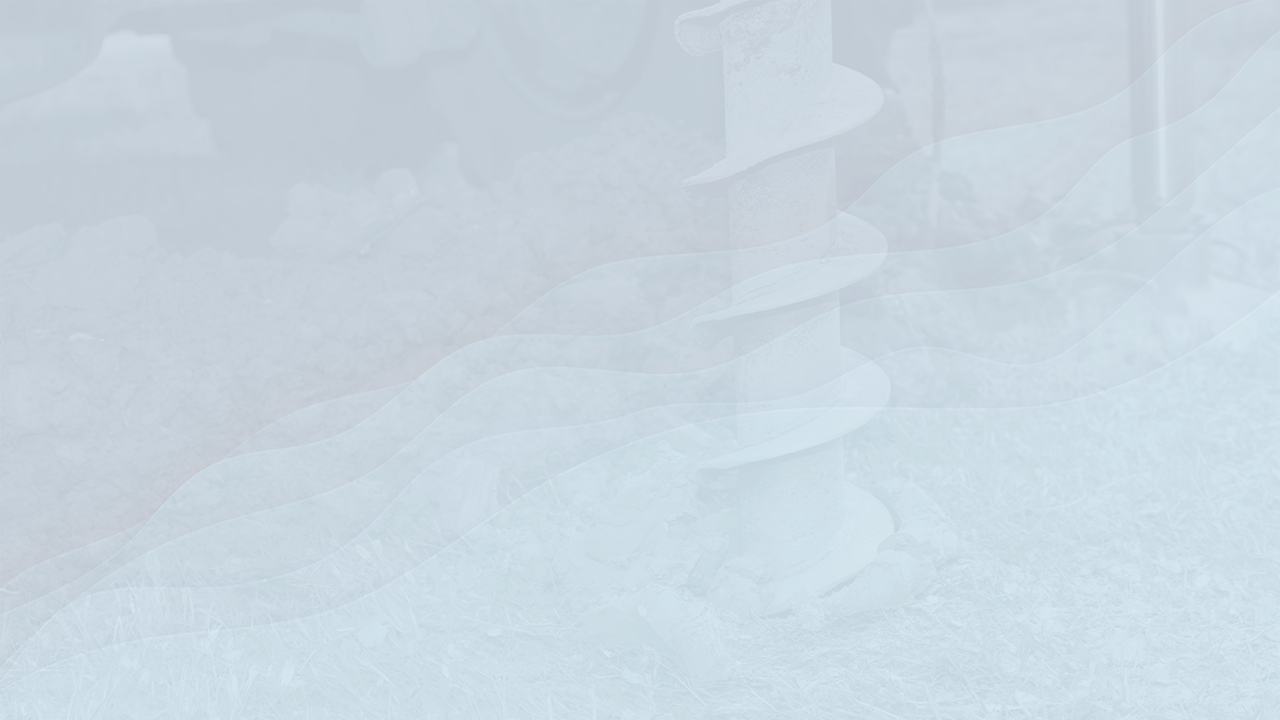 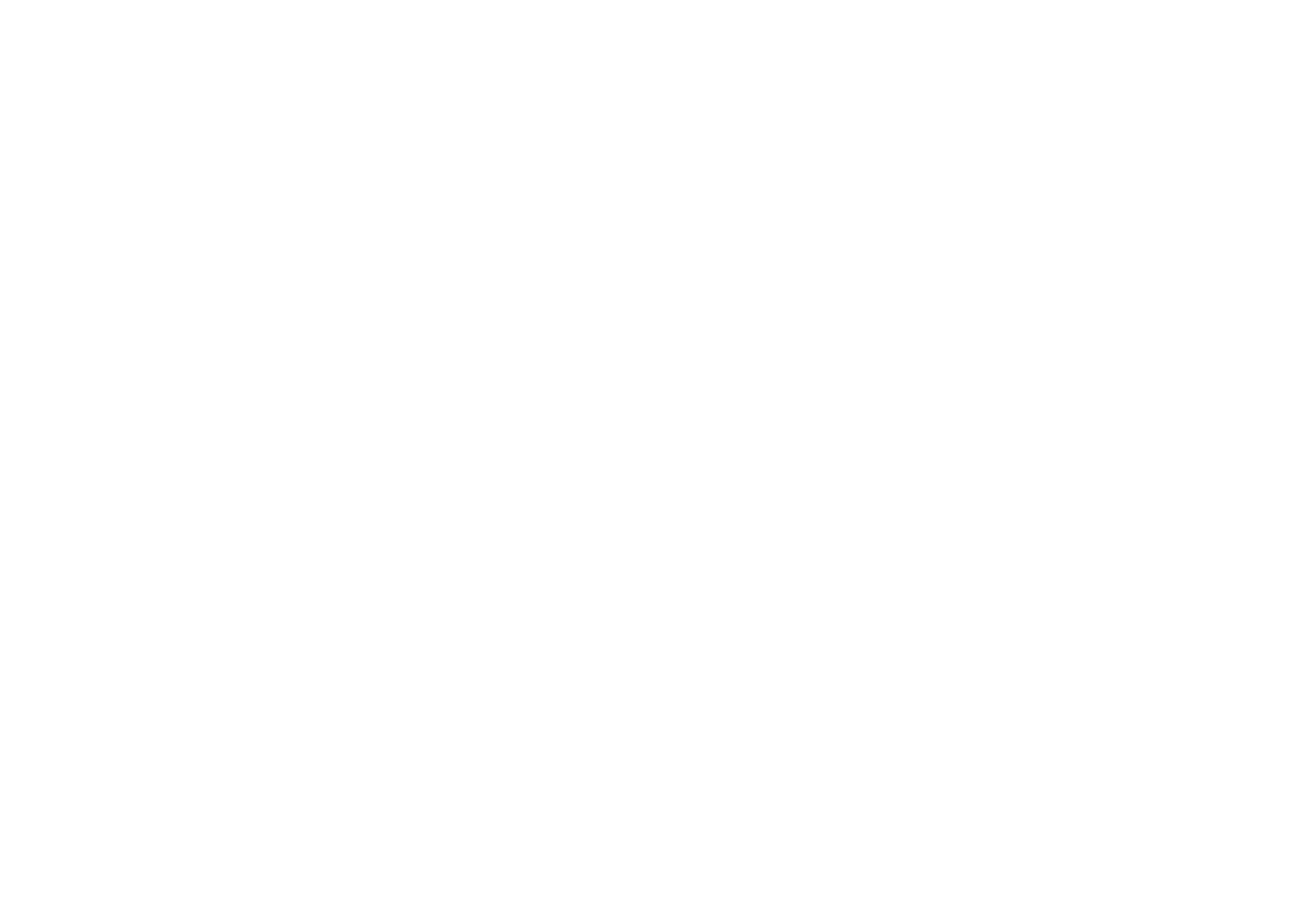 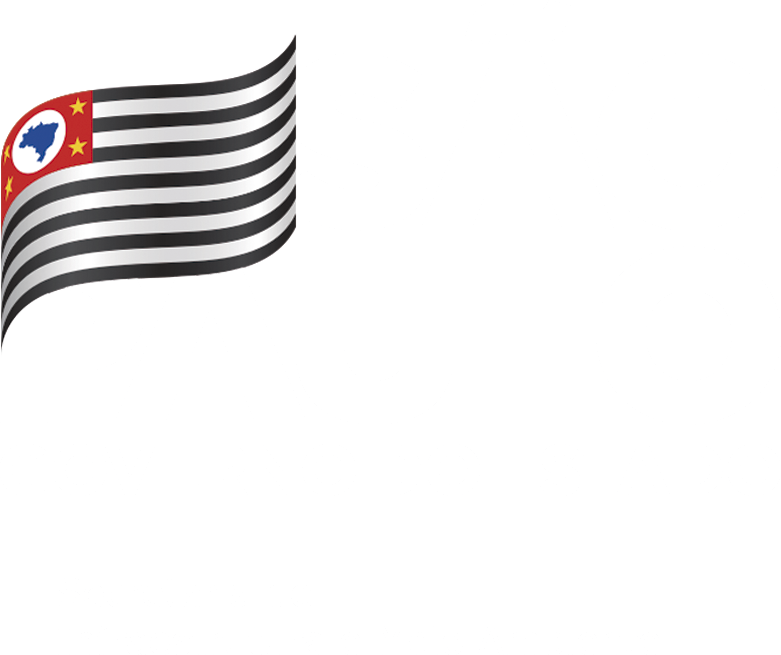 Crédito para ações de saneamento
LINHA ECONOMIA VERDE
Financia investimento municipal destinado à projetos sustentáveis, que proporcionem redução na emissão de CO² e reduzam o impacto ambiental nas atividades da administração pública.
Itens Financiáveis
Construção Sustentável
Transporte
Recuperação florestal
Saneamento e Resíduos
Perfuração de Poços Artesianos
Condições de financiamento
Taxa: a partir de 0,53% ao mês + SELIC
Prazo: até 72 meses
Carência: até 12 meses
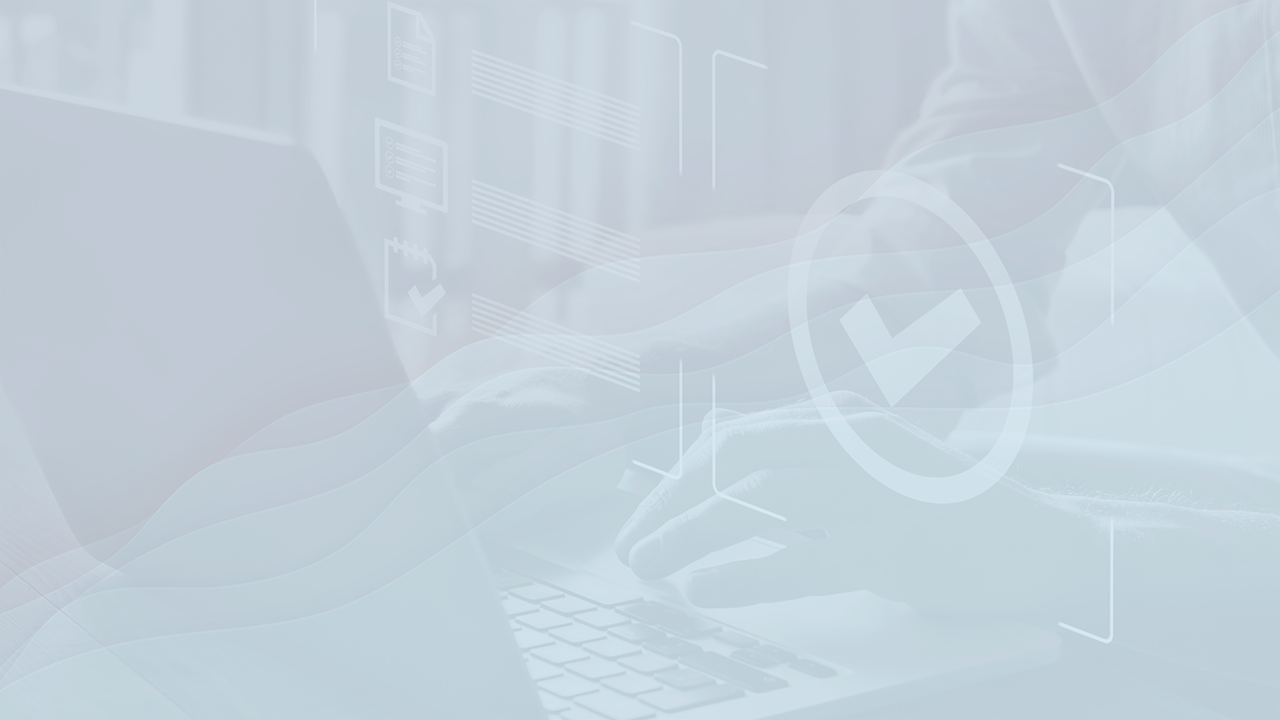 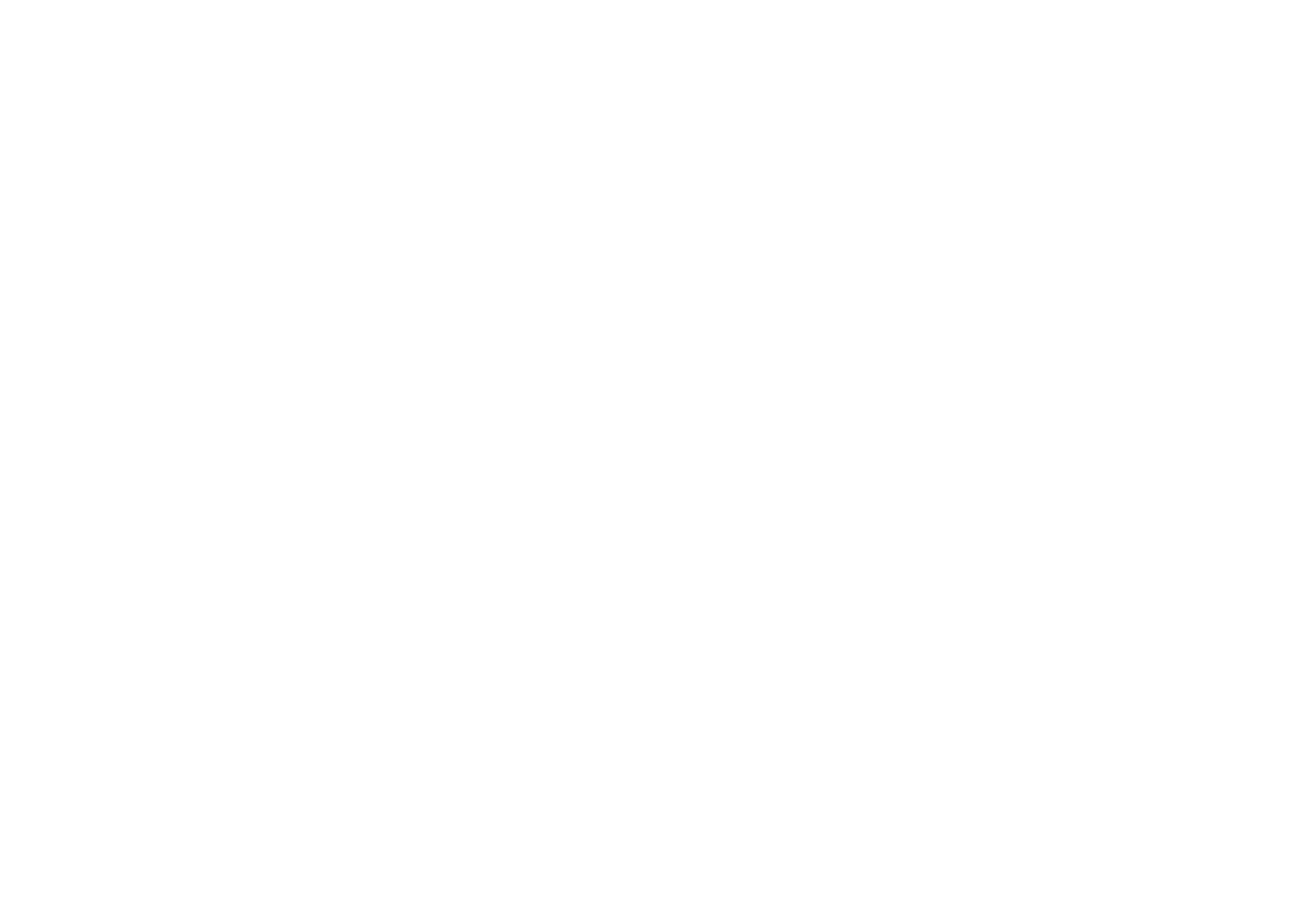 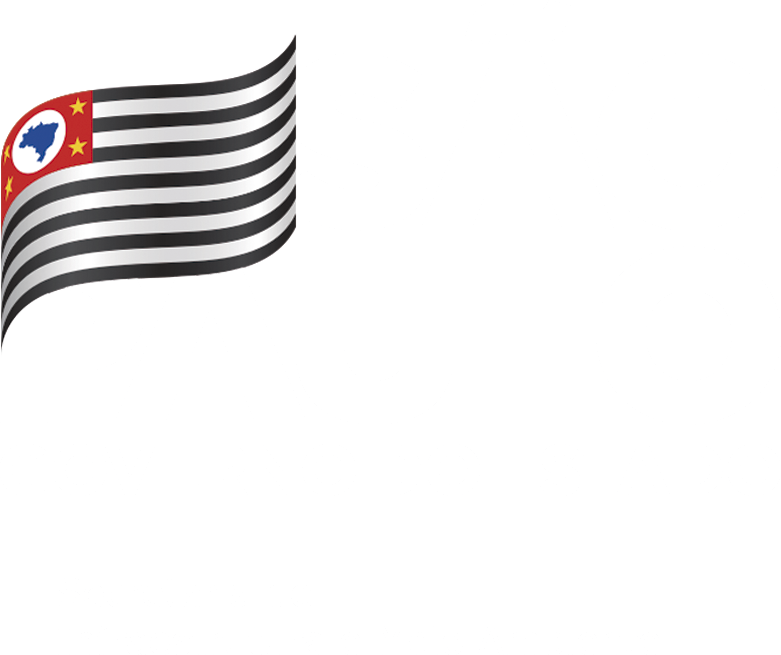 Crédito para ações de saneamento
REQUISITOS
Cumprimento dos limites da Lei de Responsabilidade Fiscal
Autorização do órgão legislativo
Pareceres Jurídico e Técnico
Não estar registrado na Dívida Ativa estadual
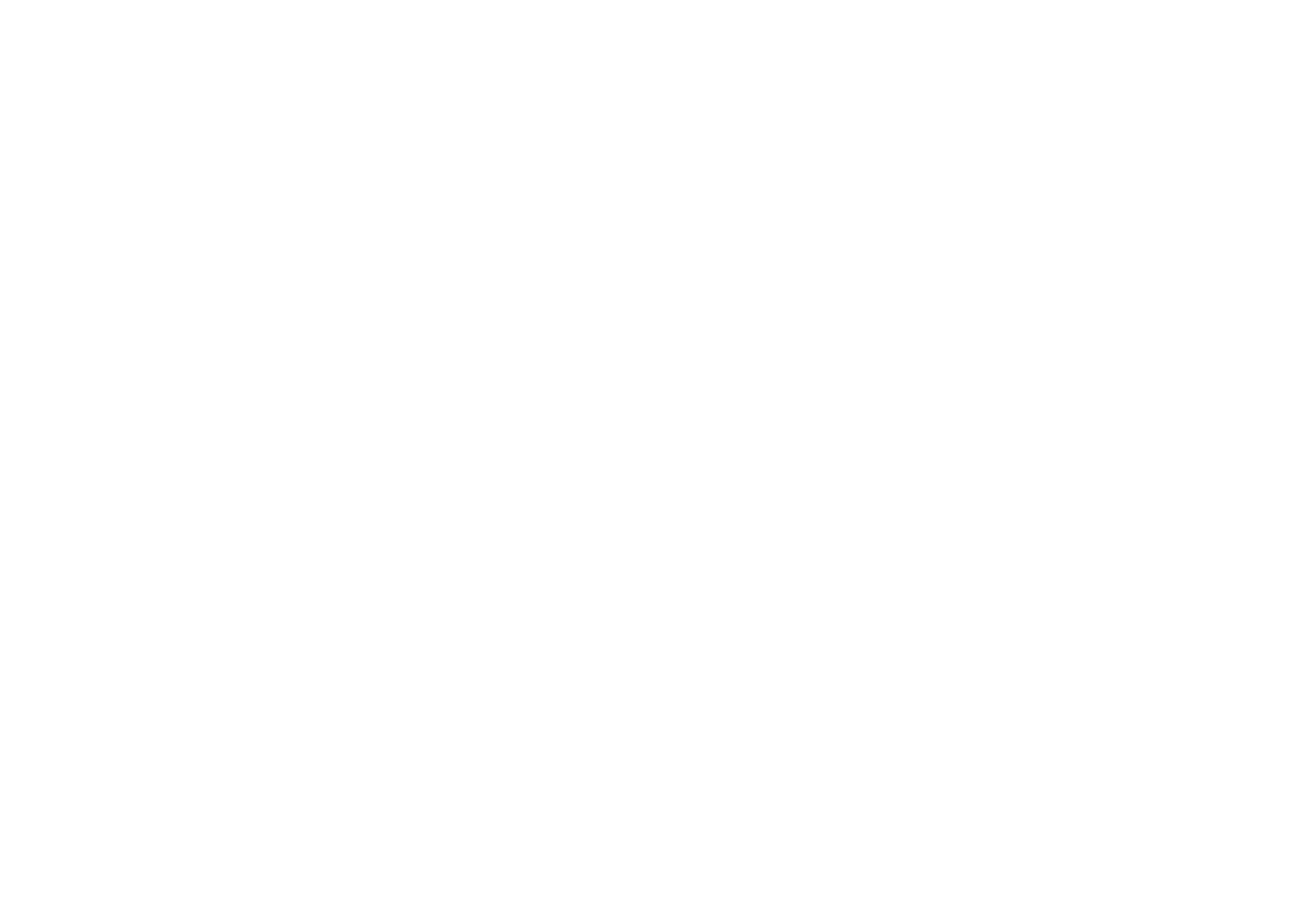 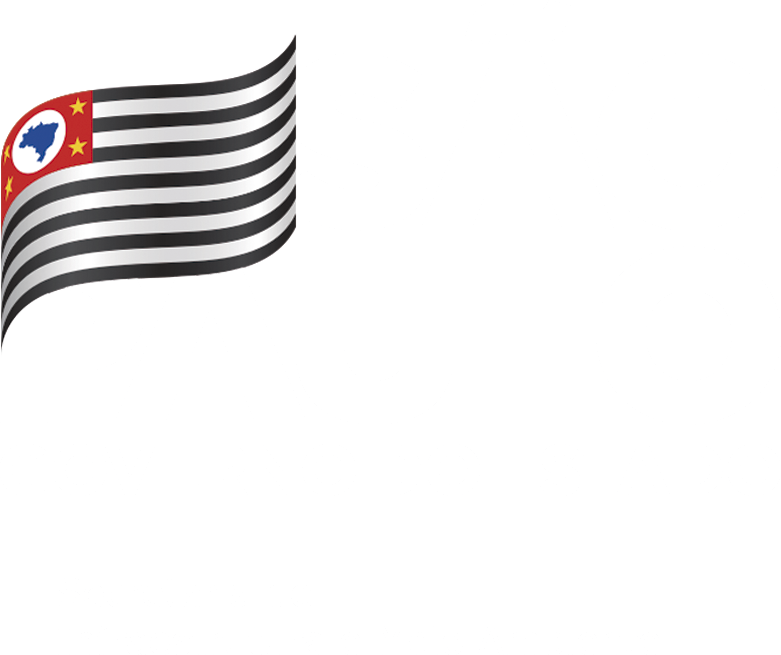 Crédito para ações de saneamento
SOLICITAÇÕES
setor.publico@desenvolvesp.com.br
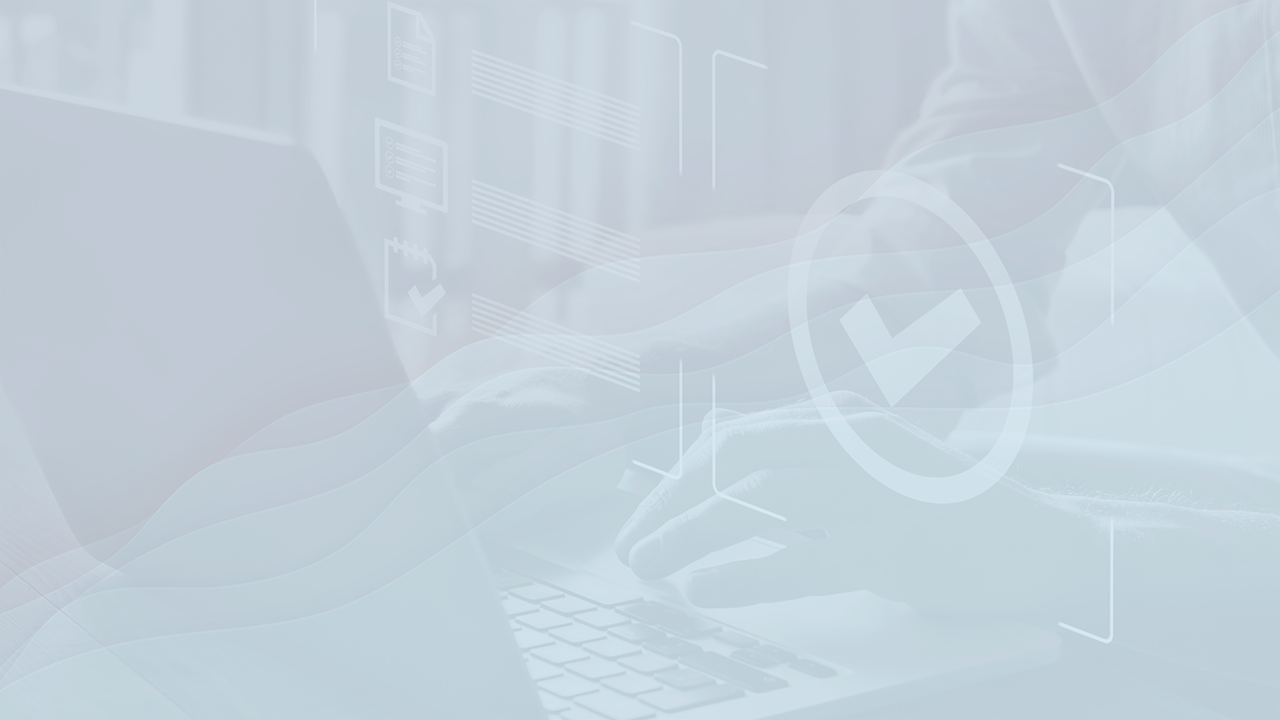 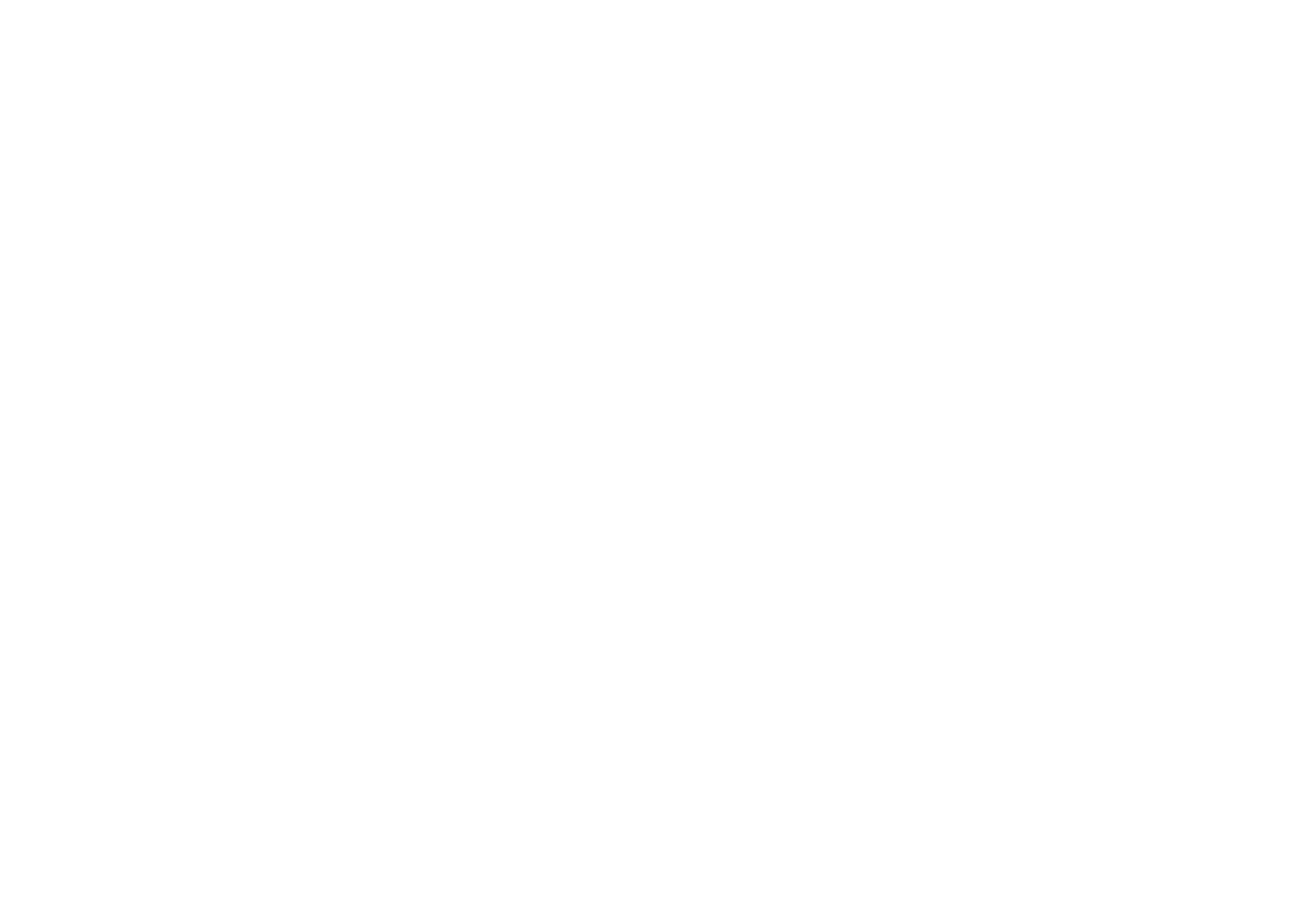 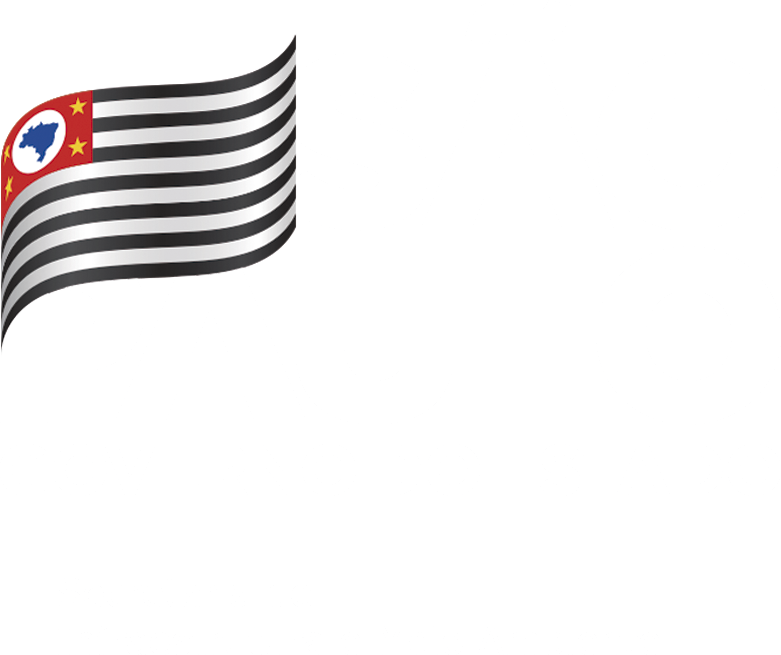 Crédito para ações de saneamento
PASSO A PASSO (1)
•    Encaminhamento do descritivo do projeto para inserção de prospecção de crédito no portal do DSP;
•    Sendo enquadrada a operação, o DSP solicitará a Lei Autorizativa e Pareceres Técnicos e Jurídico do Projeto para abertura do Pedido de Verificação de Limites (PVL) na Secretaria do Tesouro Nacional (STN);
•    Preenchimento do Sistema Sadipem da STN pela Prefeitura e encaminhamento para análise do DSP de acordo com a Lei de Responsabilidade Fiscal
•    Se aprovado o PVL será solicitada documentação para a contratação do crédito
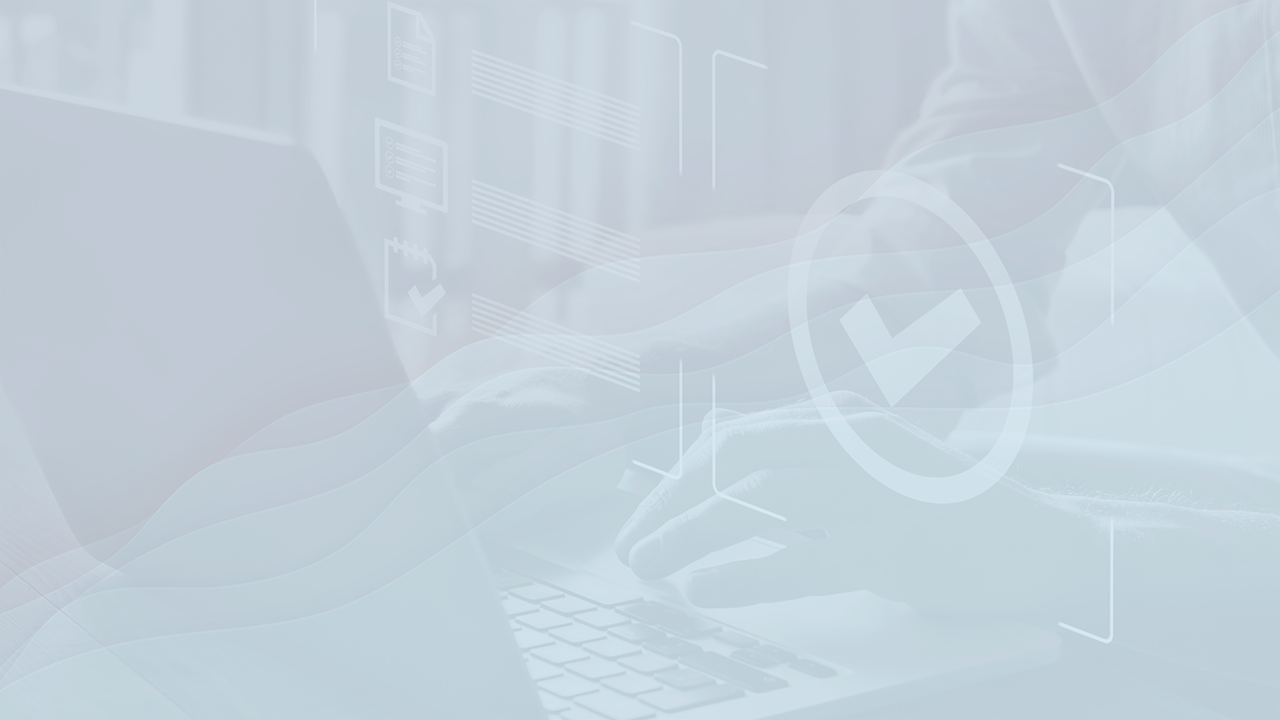 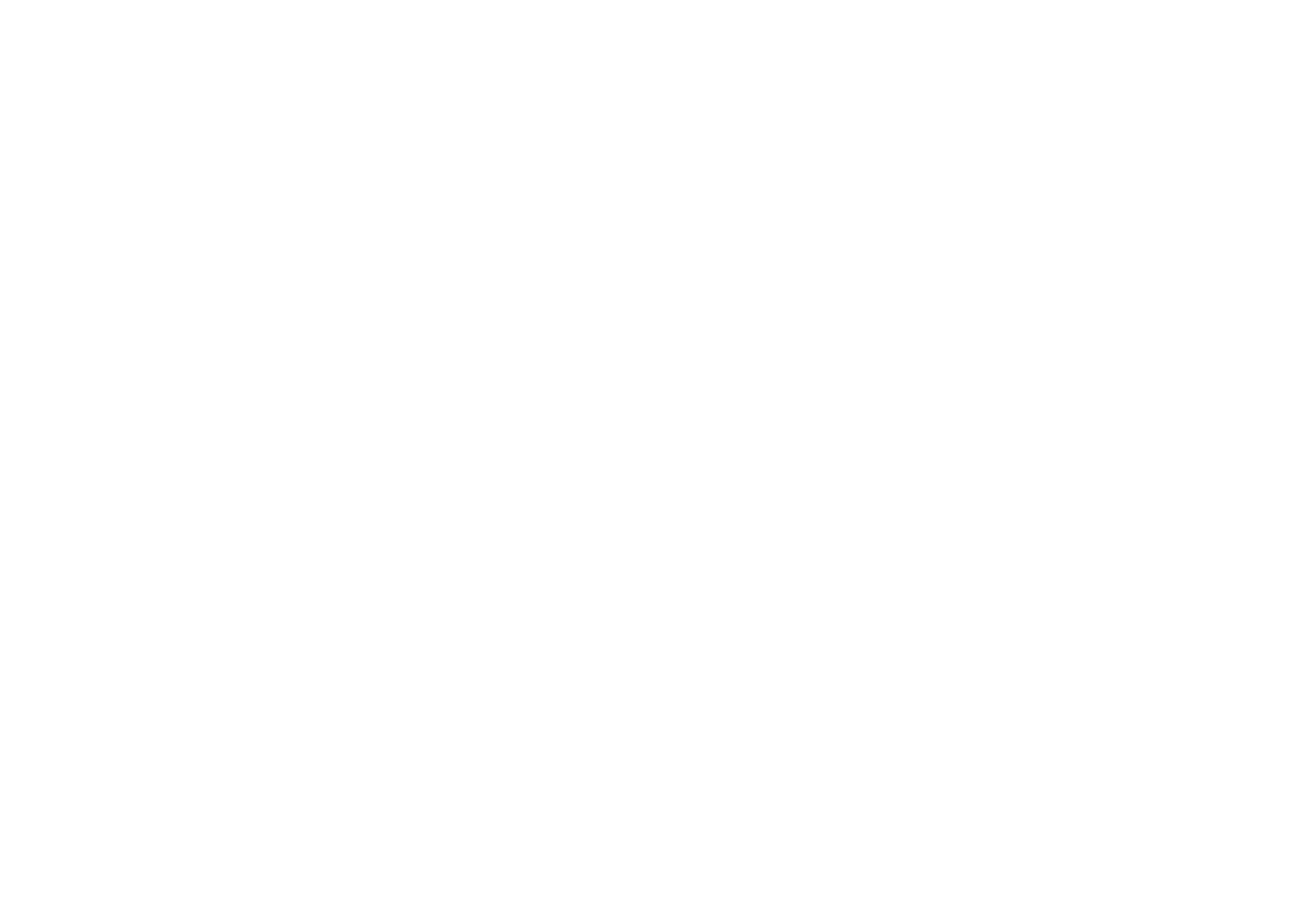 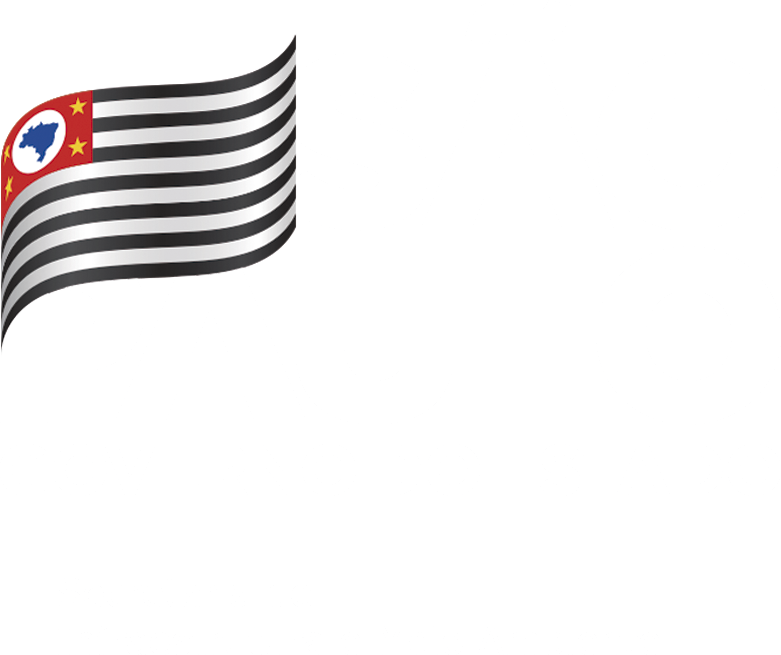 Crédito para ações de saneamento
PASSO A PASSO (2)
•    Contratação da Operação de Crédito; 
•    Apresentação das licenças ambientais válidas;
•    Apresentação da titularidade fundiária do imóvel a ser implantado o projeto;
•    Entrega das cópias das publicações das licitações a serem financiadas, conforme plano de licitação:
abertura; homologação/adjudicação; cópia simples do contrato firmado; publicação extrato contrato;
Pagamento da Tarifa de Análise de Projetos do Setor Público;
Liberação dos Recursos, conforme o cronograma definido.
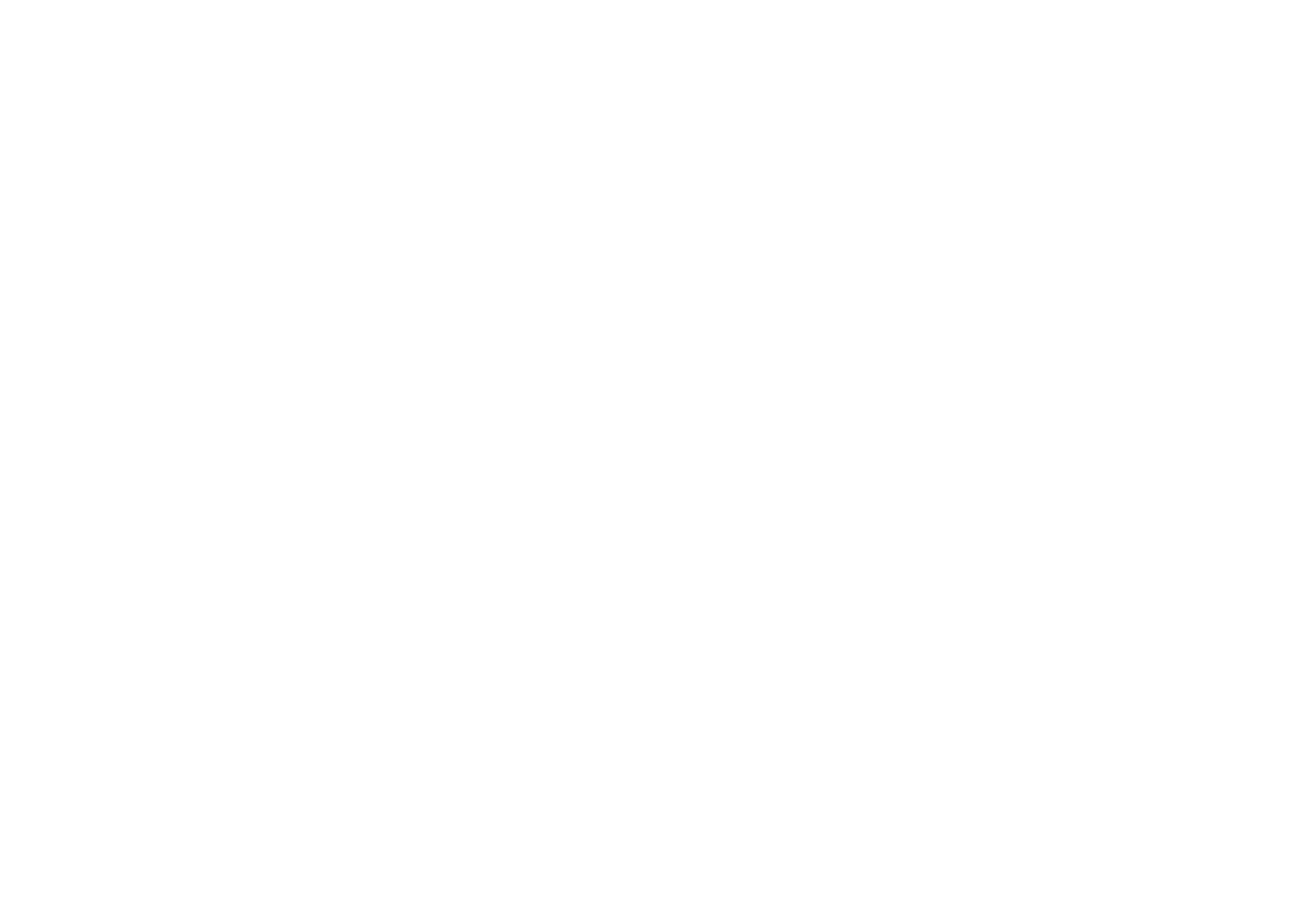 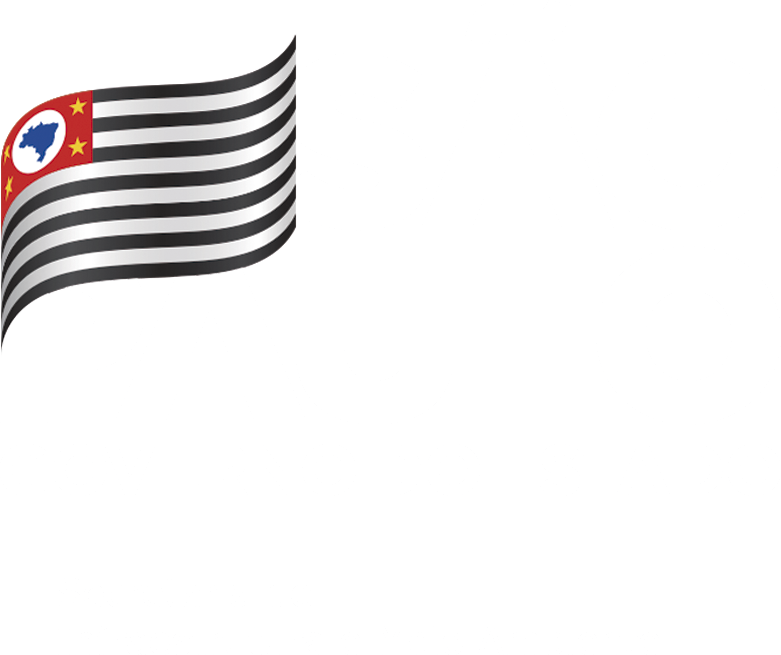 Consultoria técnica
APOIO TÉCNICO
atendimentomunicipios@daee.sp.gov.br
Prazo para análise: até 20 dias